1.2 Introducing 'whole' and 'parts’:part–part–whole
Representations | Year 1
Number, Addition and Subtraction
How to use this presentation
You can find the teacher guide 1.2 Introducing 'whole' and 'parts': part–part–whole by following the link below.
1.2 Part–part–whole – step 1:1
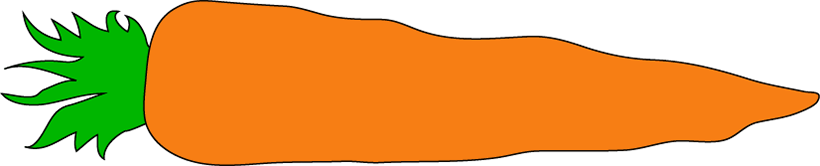 1.2 Part–part–whole – step 1:1
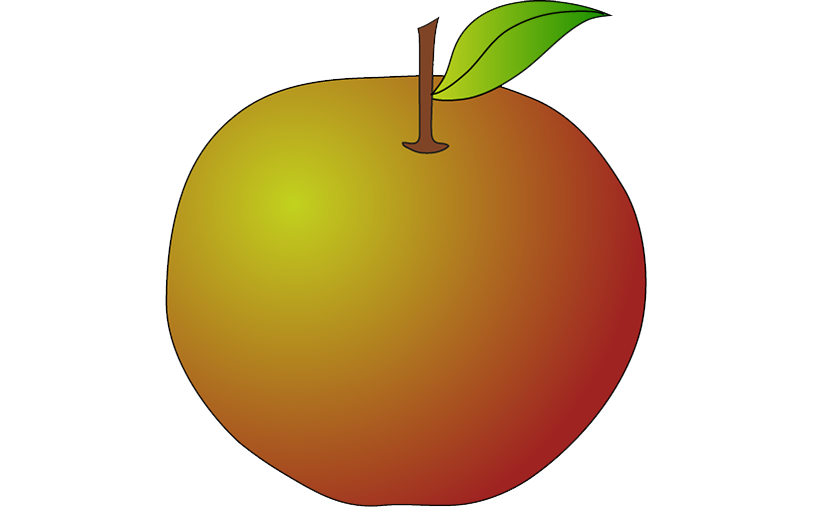 1.2 Part–part–whole – step 1:2
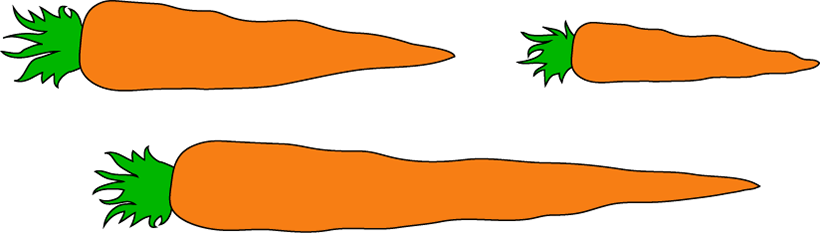 1.2 Part–part–whole – step 1:3
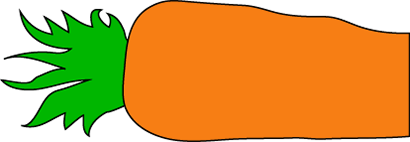 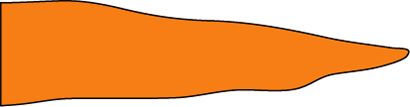 1.2 Part–part–whole – step 1:3
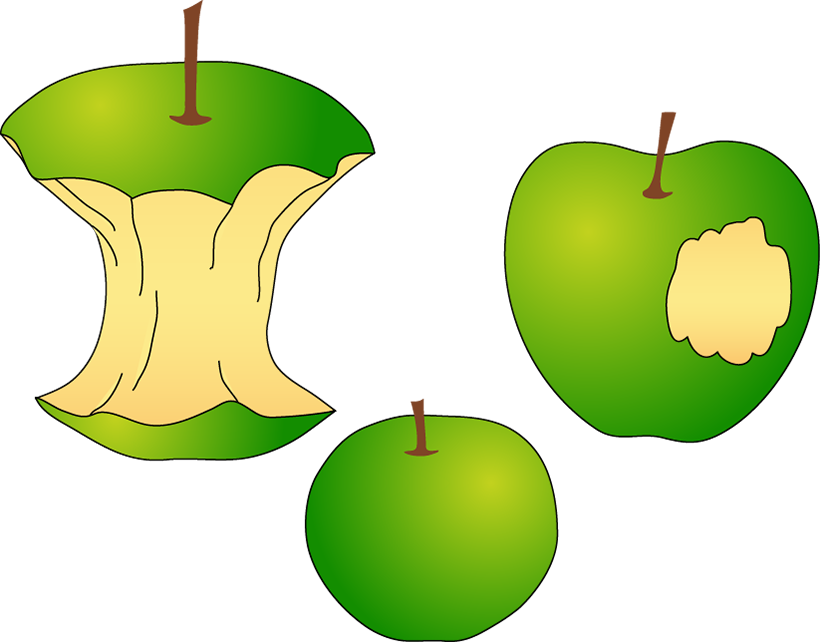 1.2 Part–part–whole – step 2:1
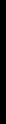 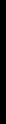 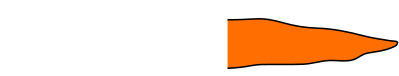 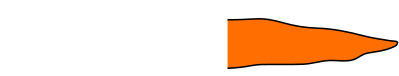 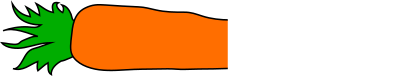 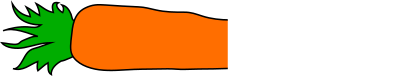 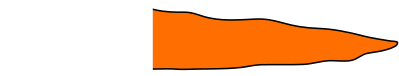 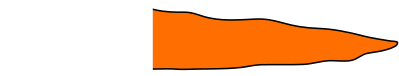 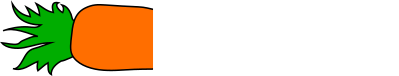 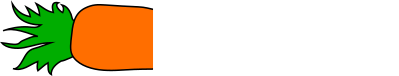 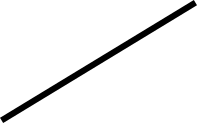 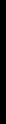 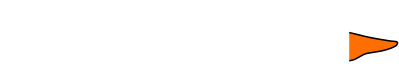 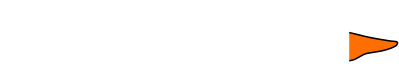 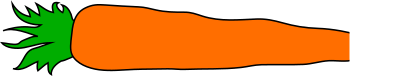 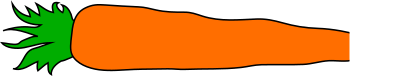 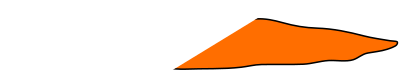 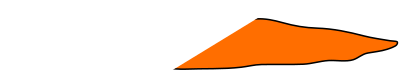 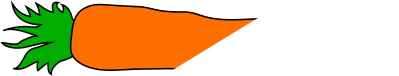 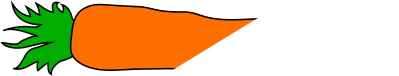 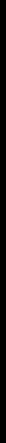 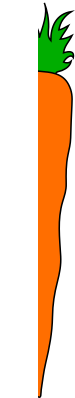 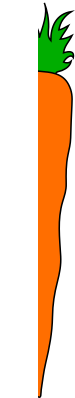 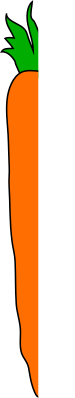 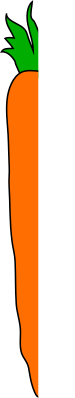 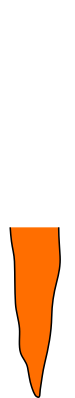 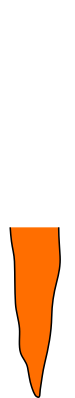 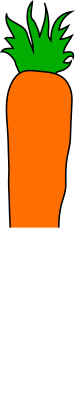 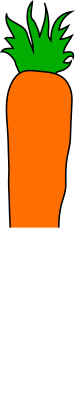 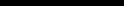 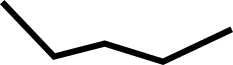 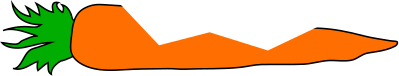 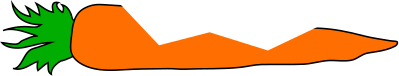 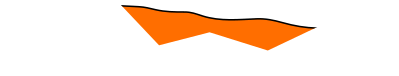 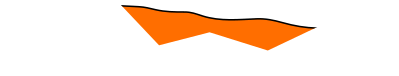 1.2 Part–part–whole – step 2:1
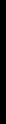 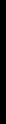 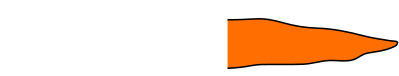 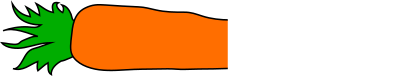 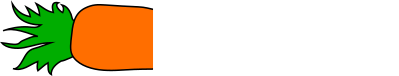 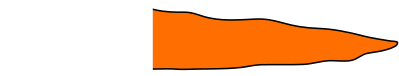 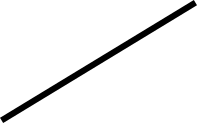 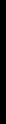 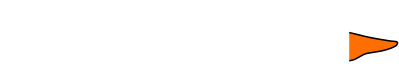 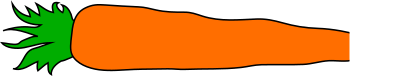 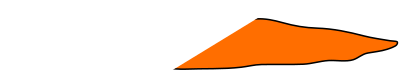 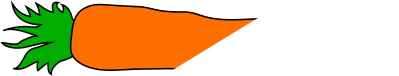 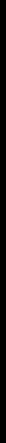 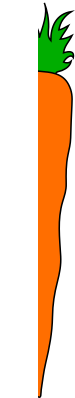 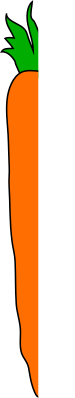 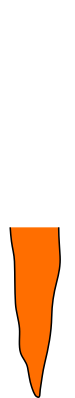 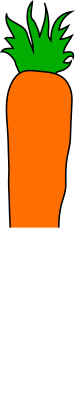 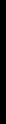 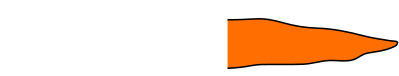 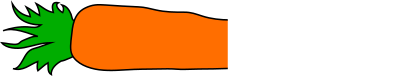 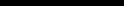 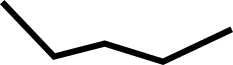 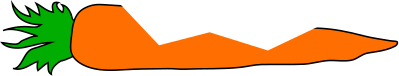 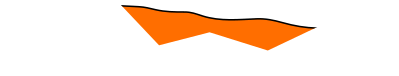 1.2 Part–part–whole – step 2:3
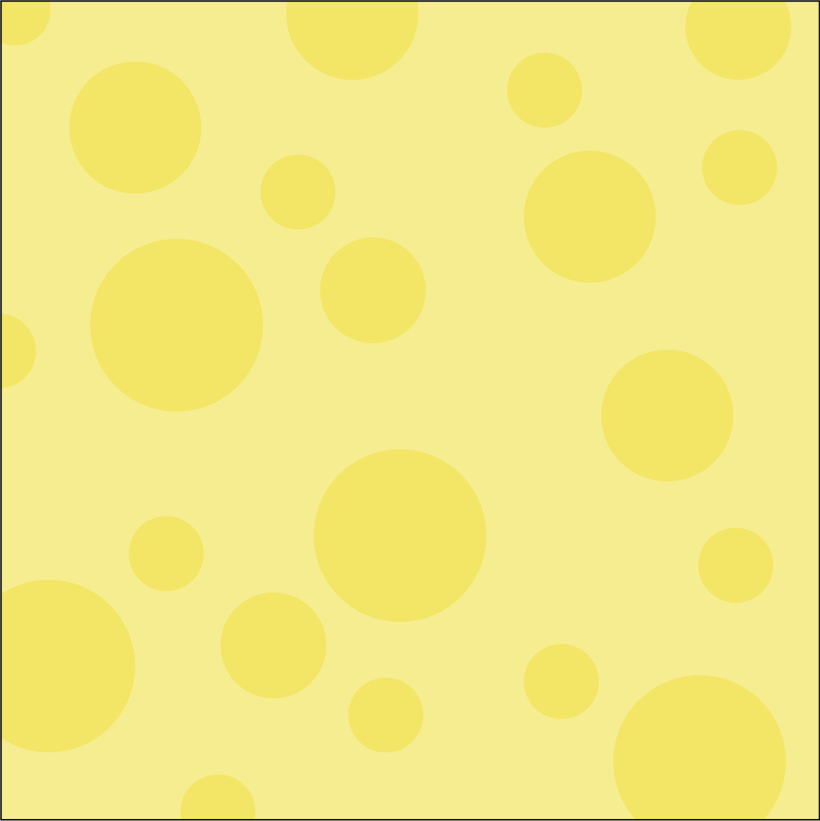 1.2 Part–part–whole – step 3:1
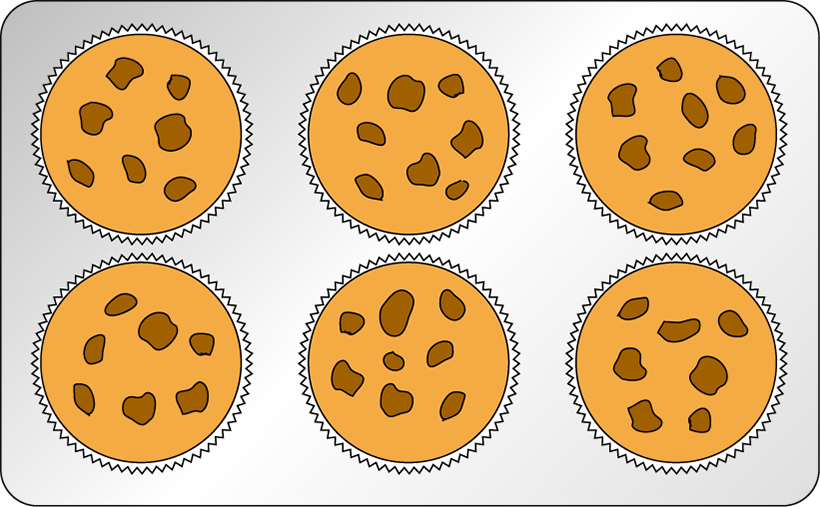 1.2 Part–part–whole – step 3:2
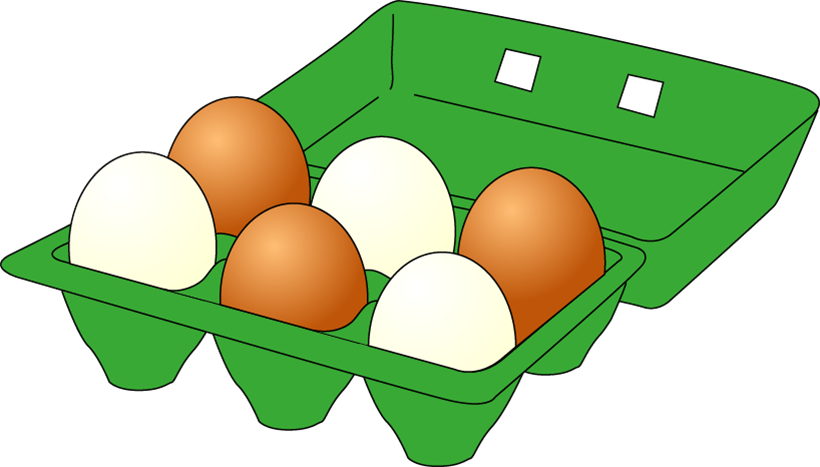 1.2 Part–part–whole – step 3:2
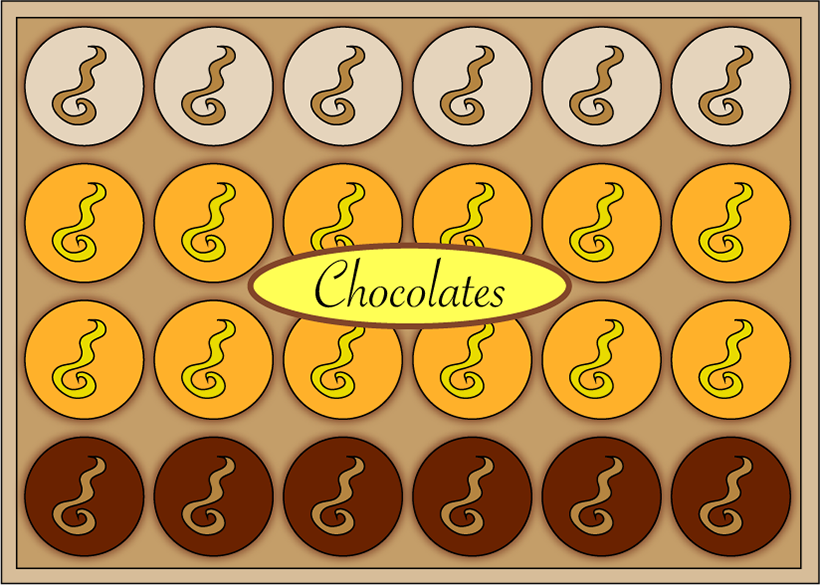 1.2 Part–part–whole – step 3:2
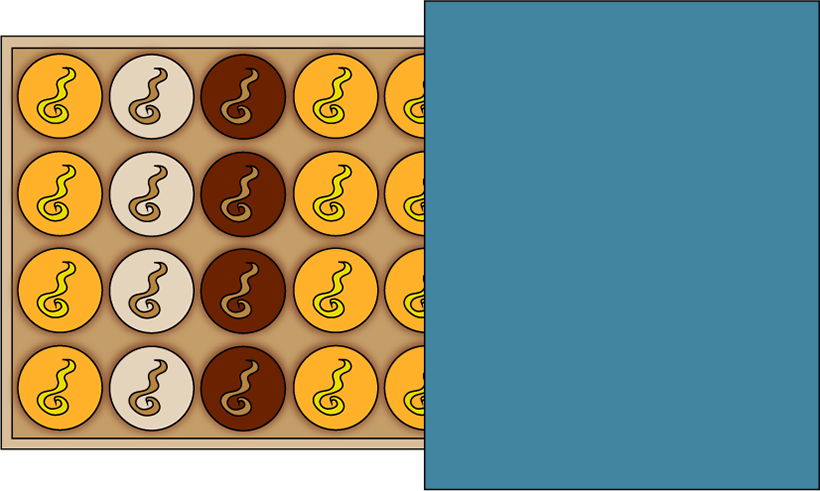 1.2 Part–part–whole – step 3:2
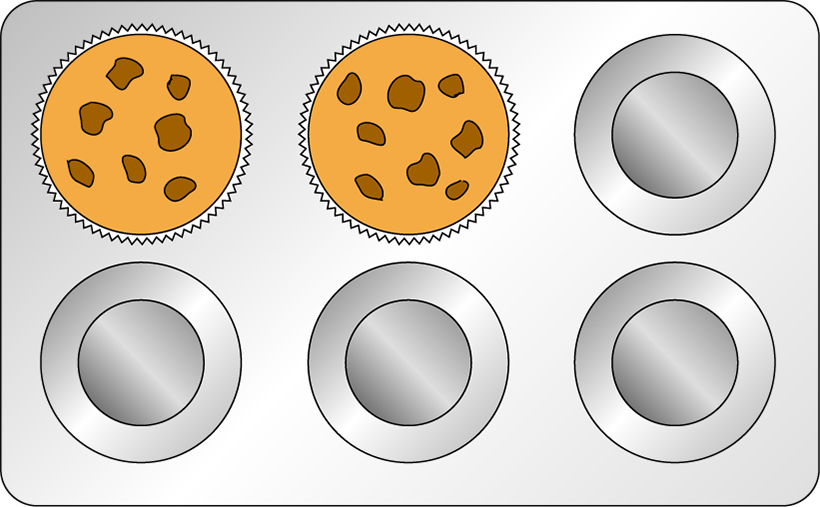 1.2 Part–part–whole – step 3:3
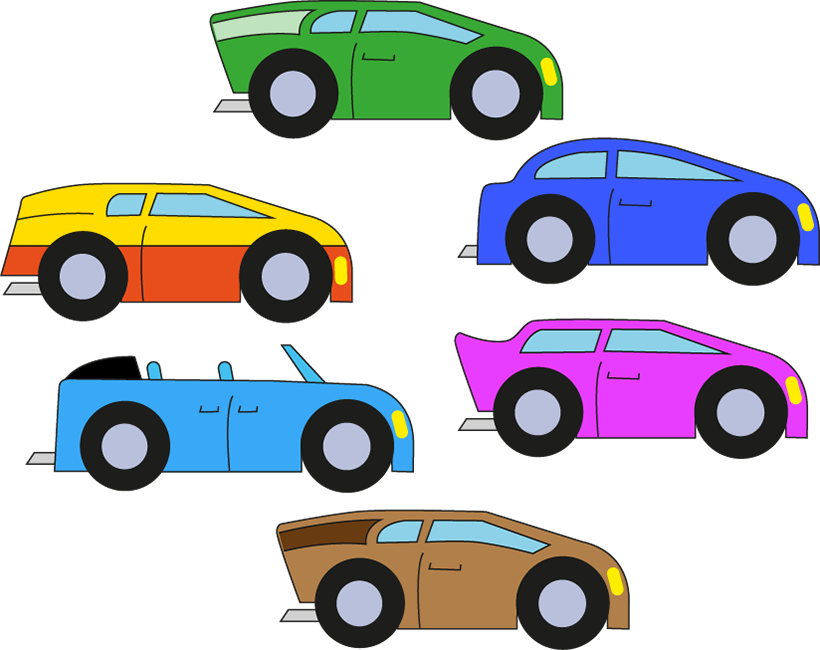 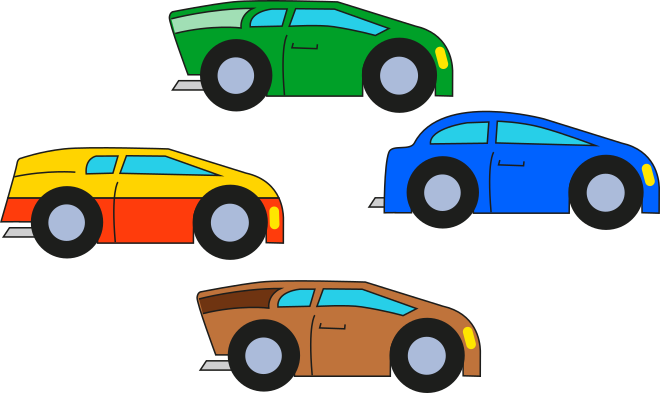 1.2 Part–part–whole – step 3:4
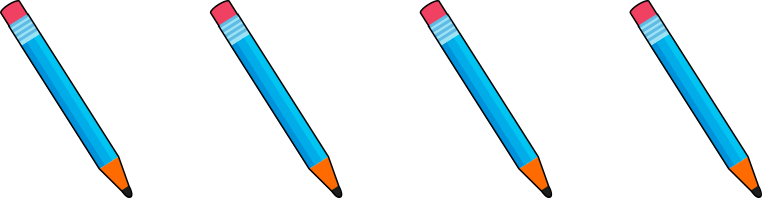 1.2 Part–part–whole – step 3:4
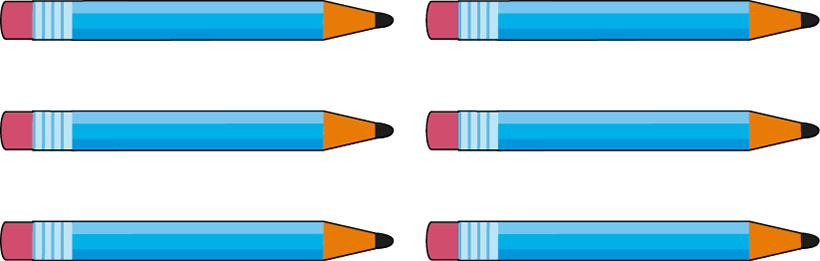 1.2 Part–part–whole – step 3:5
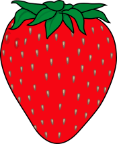 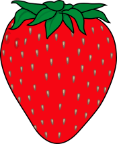 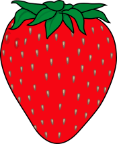 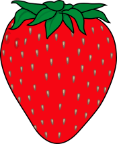 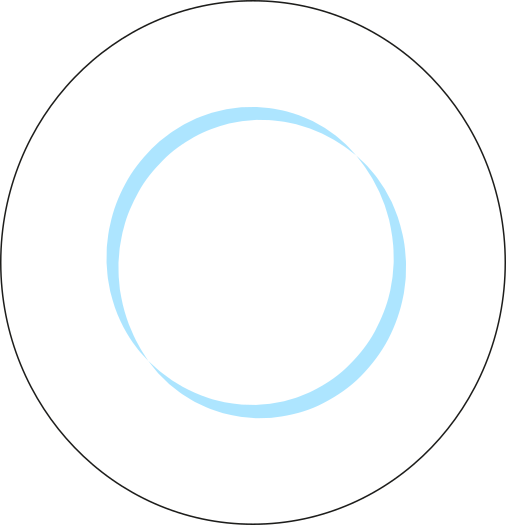 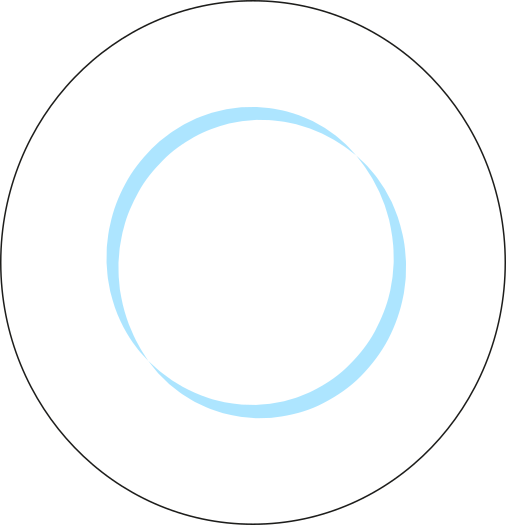 1.2 Part–part–whole – step 3:5
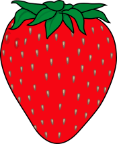 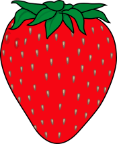 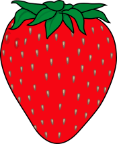 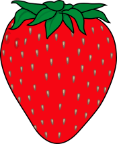 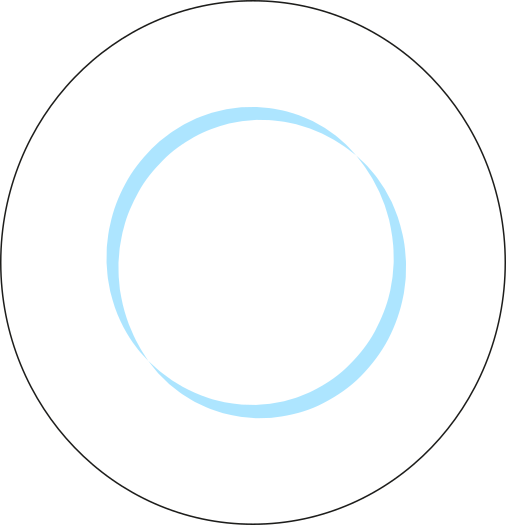 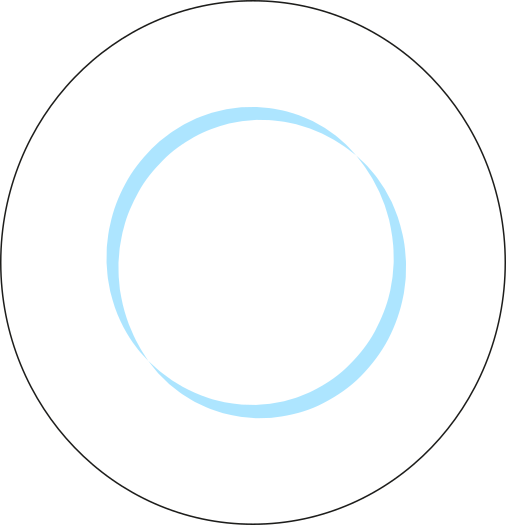 1.2 Part–part–whole – step 3:5
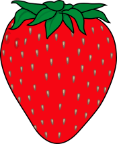 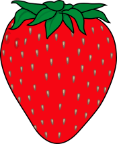 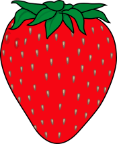 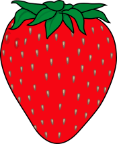 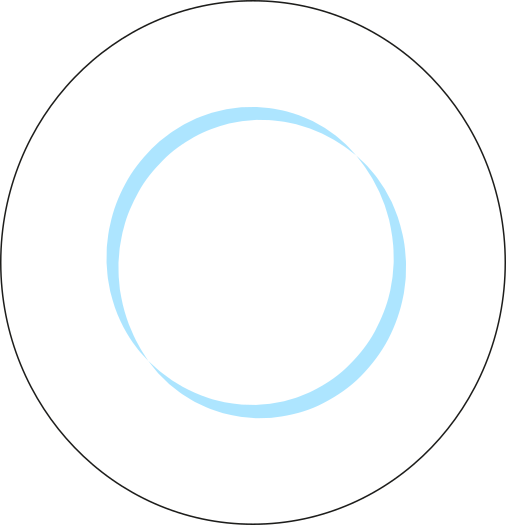 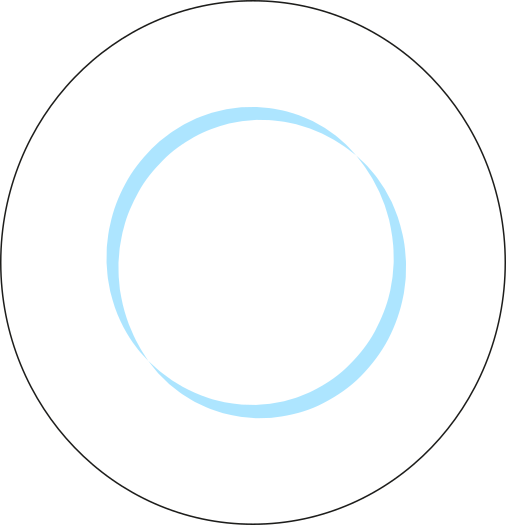 1.2 Part–part–whole – step 3:5
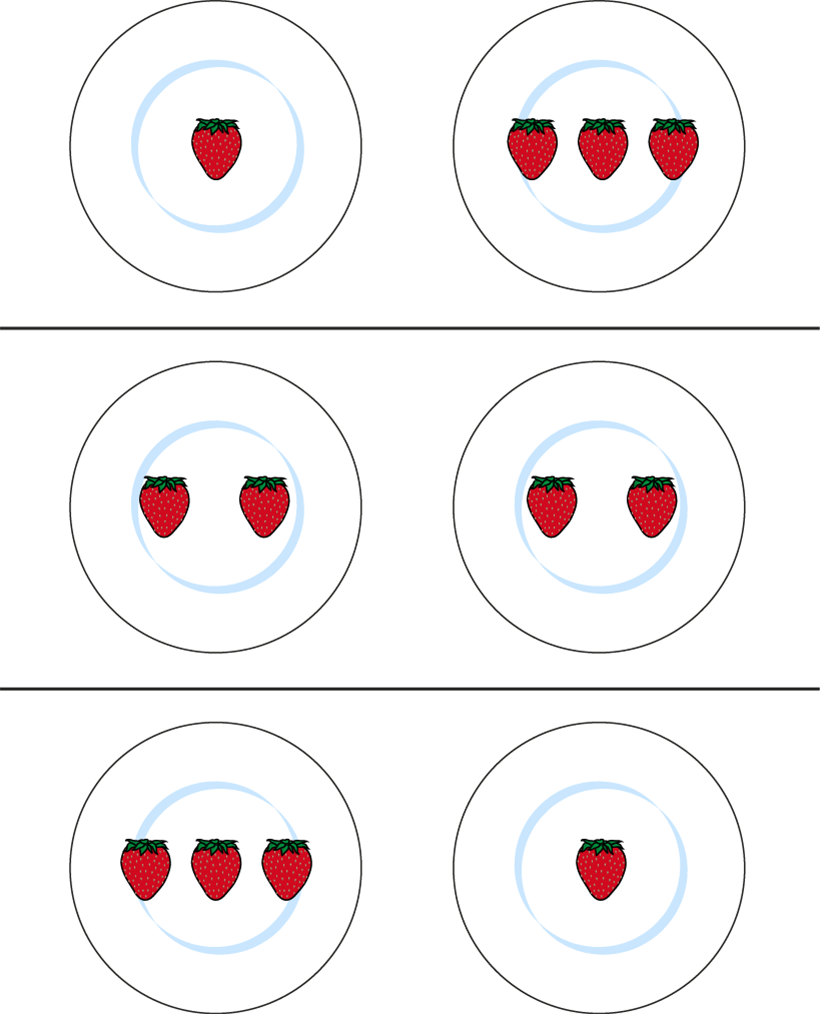 1.2 Part–part–whole – step 4:1
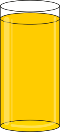 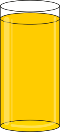 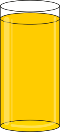 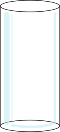 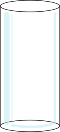 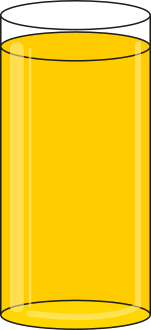 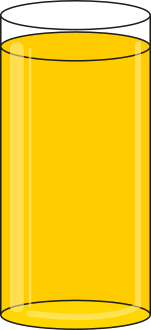 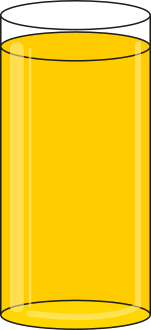 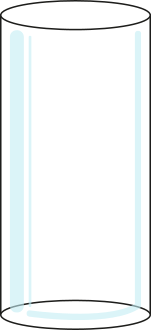 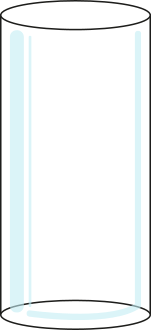 1.2 Part–part–whole – step 4:1
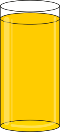 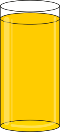 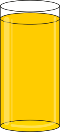 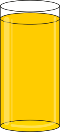 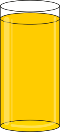 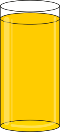 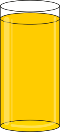 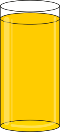 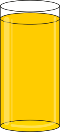 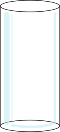 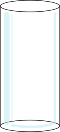 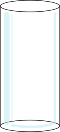 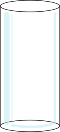 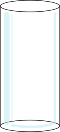 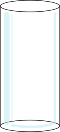 1.2 Part–part–whole – step 4:1
5
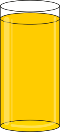 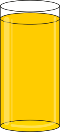 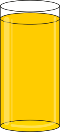 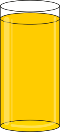 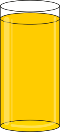 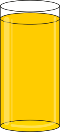 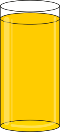 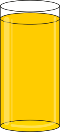 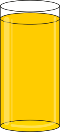 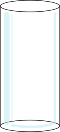 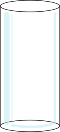 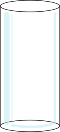 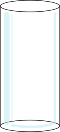 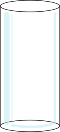 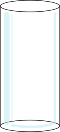 1.2 Part–part–whole – step 4:2
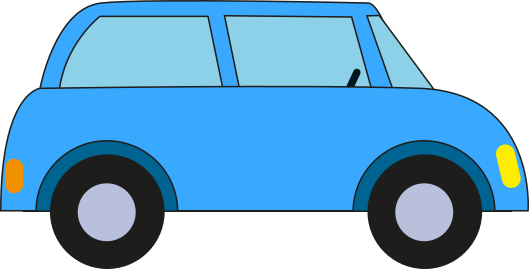 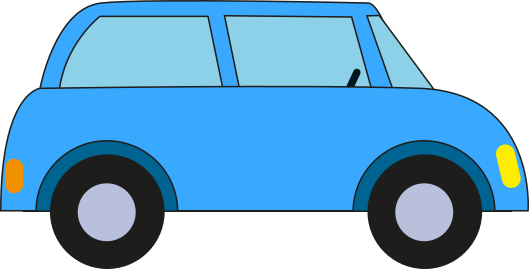 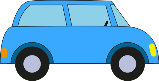 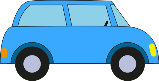 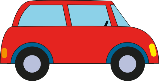 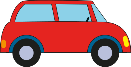 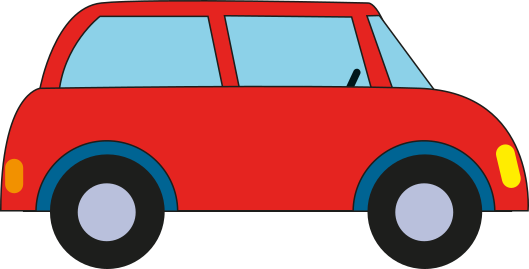 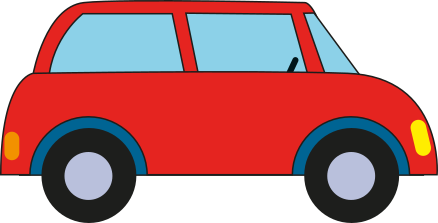 1.2 Part–part–whole – step 4:2
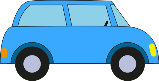 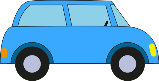 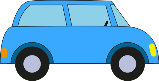 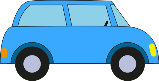 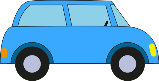 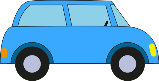 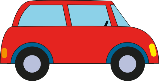 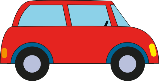 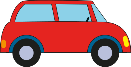 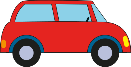 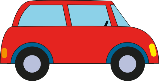 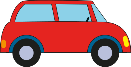 1.2 Part–part–whole – step 4:2
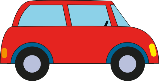 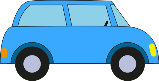 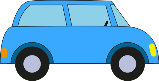 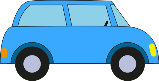 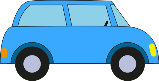 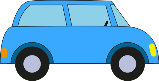 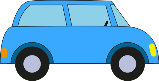 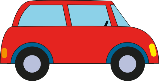 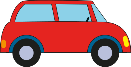 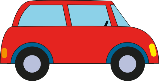 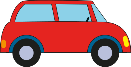 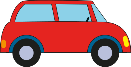 1.2 Part–part–whole – step 4:3
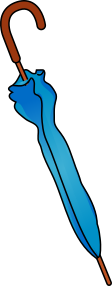 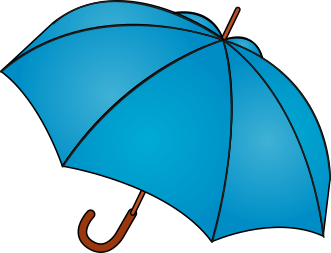 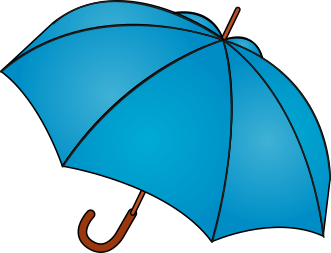 3
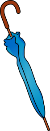 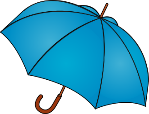 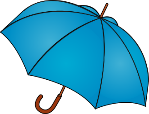 1.2 Part–part–whole – step 4:3
2
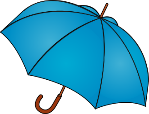 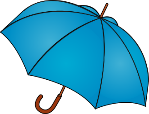 3
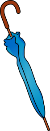 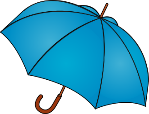 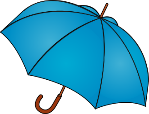 1
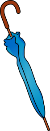 1.2 Part–part–whole – step 4:4
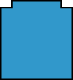 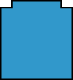 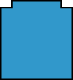 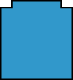 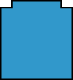 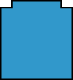 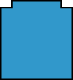 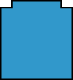 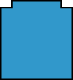 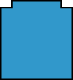 1.2 Part–part–whole – step 4:4
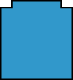 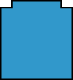 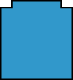 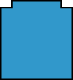 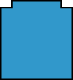 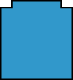 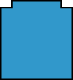 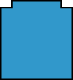 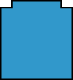 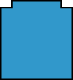 1.2 Part–part–whole – step 4:4
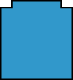 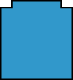 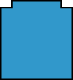 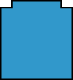 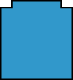 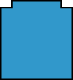 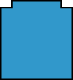 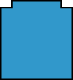 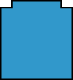 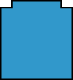 1.2 Part–part–whole – step 4:4
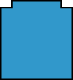 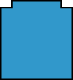 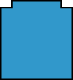 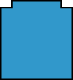 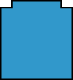 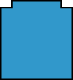 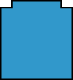 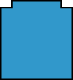 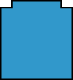 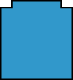 1.2 Part–part–whole – step 4:4
5
3
2
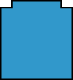 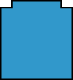 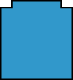 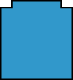 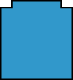 1.2 Part–part–whole – step 4:4
5
2
3
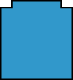 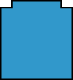 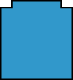 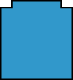 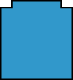 1.2 Part–part–whole – Steps 4:4
1.2 Part–part–whole – step 4:4
5
1
4
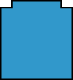 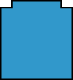 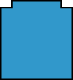 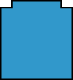 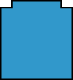 1.2 Part–part–whole – step 4:4
5
4
1
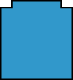 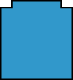 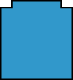 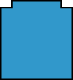 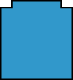 1.2 Part–part–whole – step 4:7
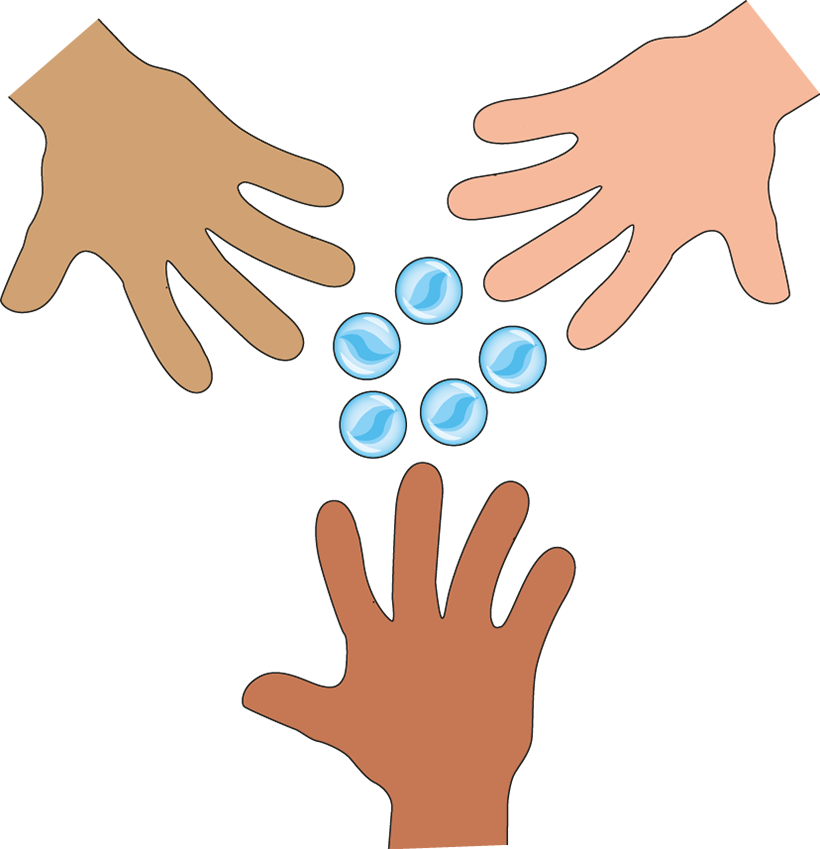 1.2 Part–part–whole – step 4:7
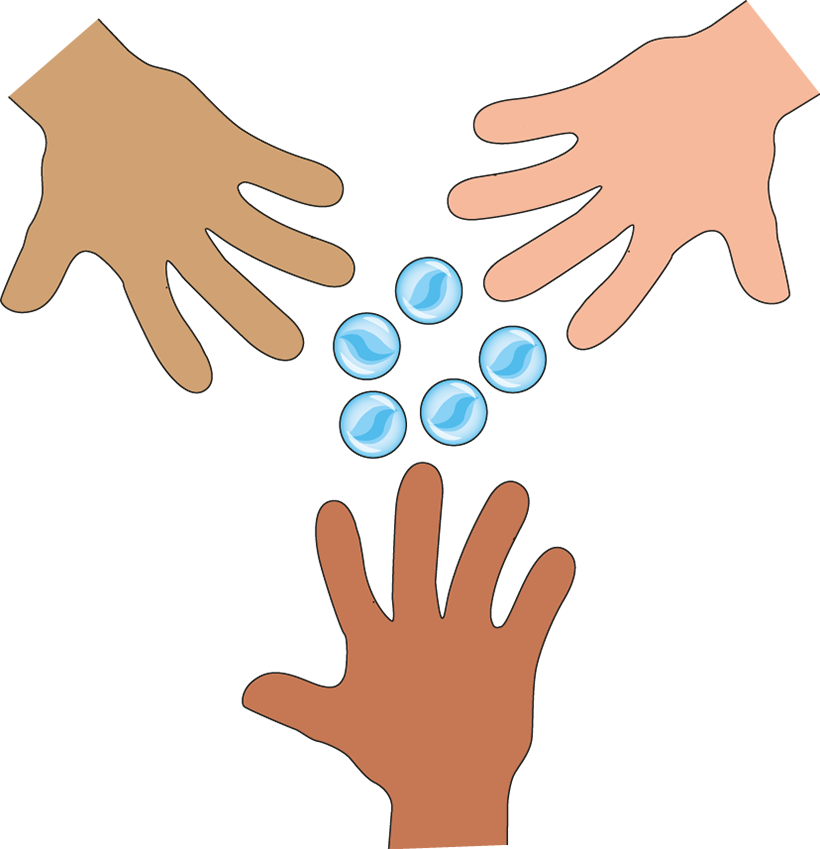 1.2 Part–part–whole – printable cherry diagram